Arts Integration: Student Materials and Rubrics
Brochure Storyboards
Students used this to format the information for their  brochure promoting a place or thing.
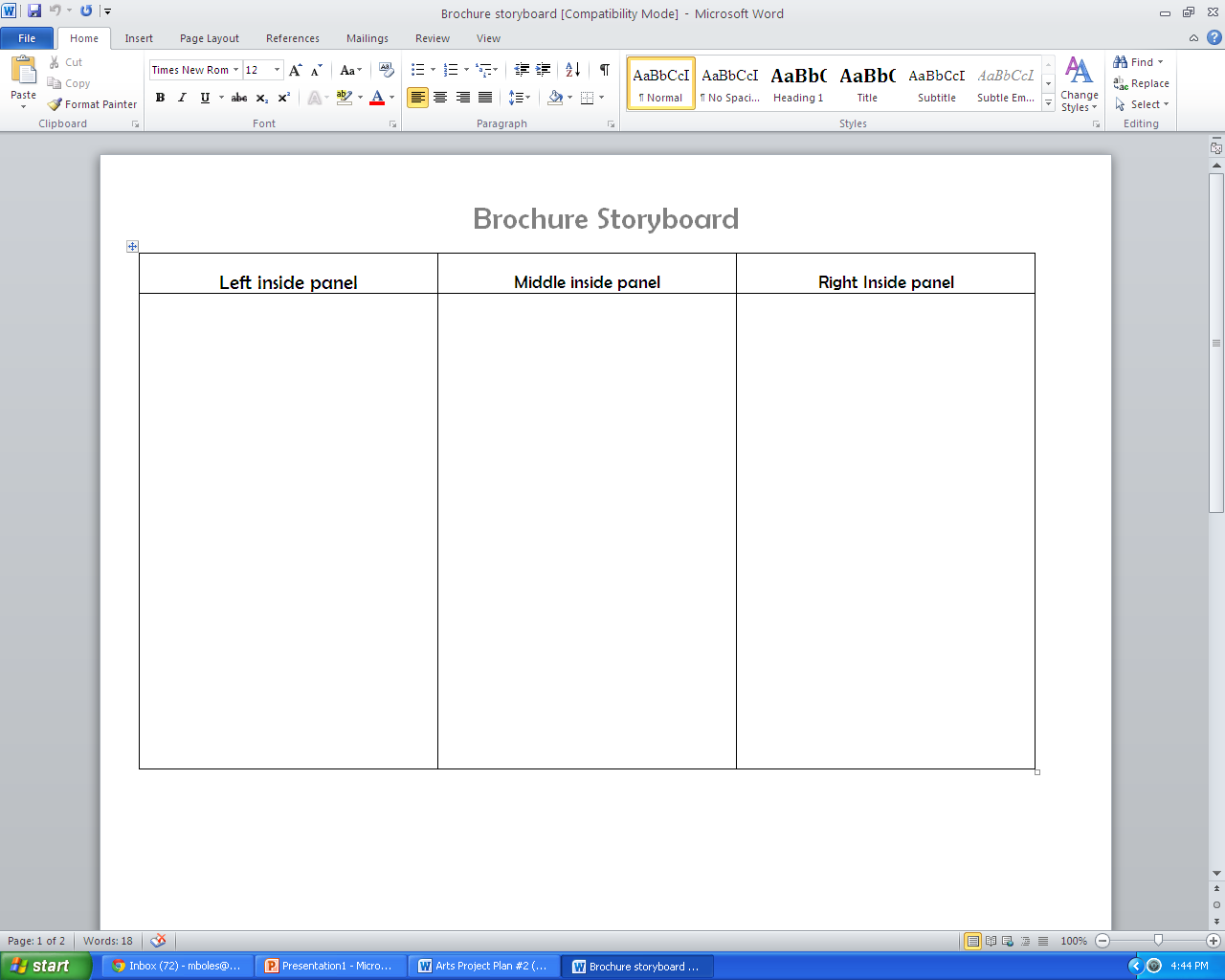 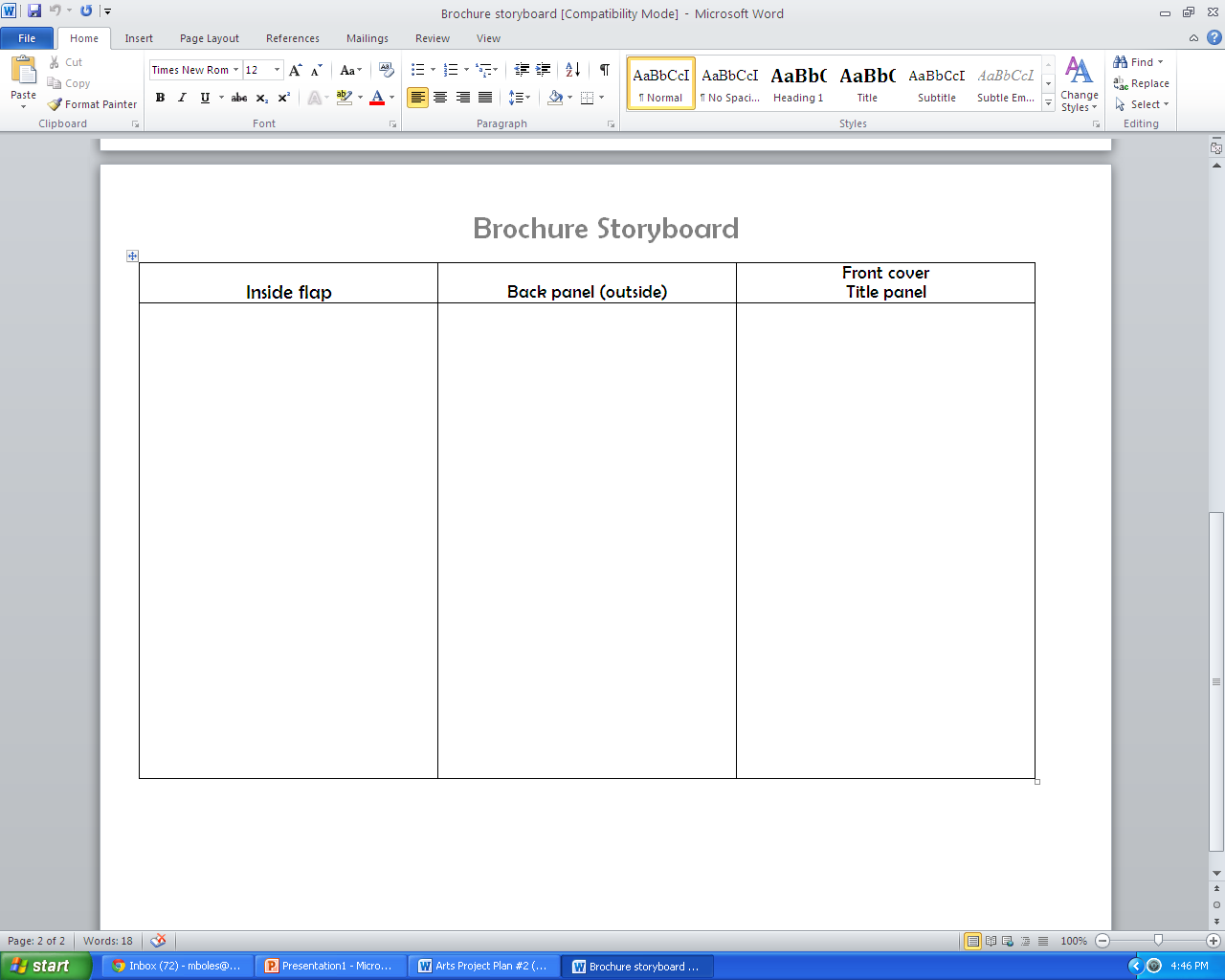 Dinner Party Choice Menu
Students planned a dinner party where they took on the role of a character from one of the stories we had read so far. They then held a the  dinner party to demonstrate the character traits of the character  they chose to portray.
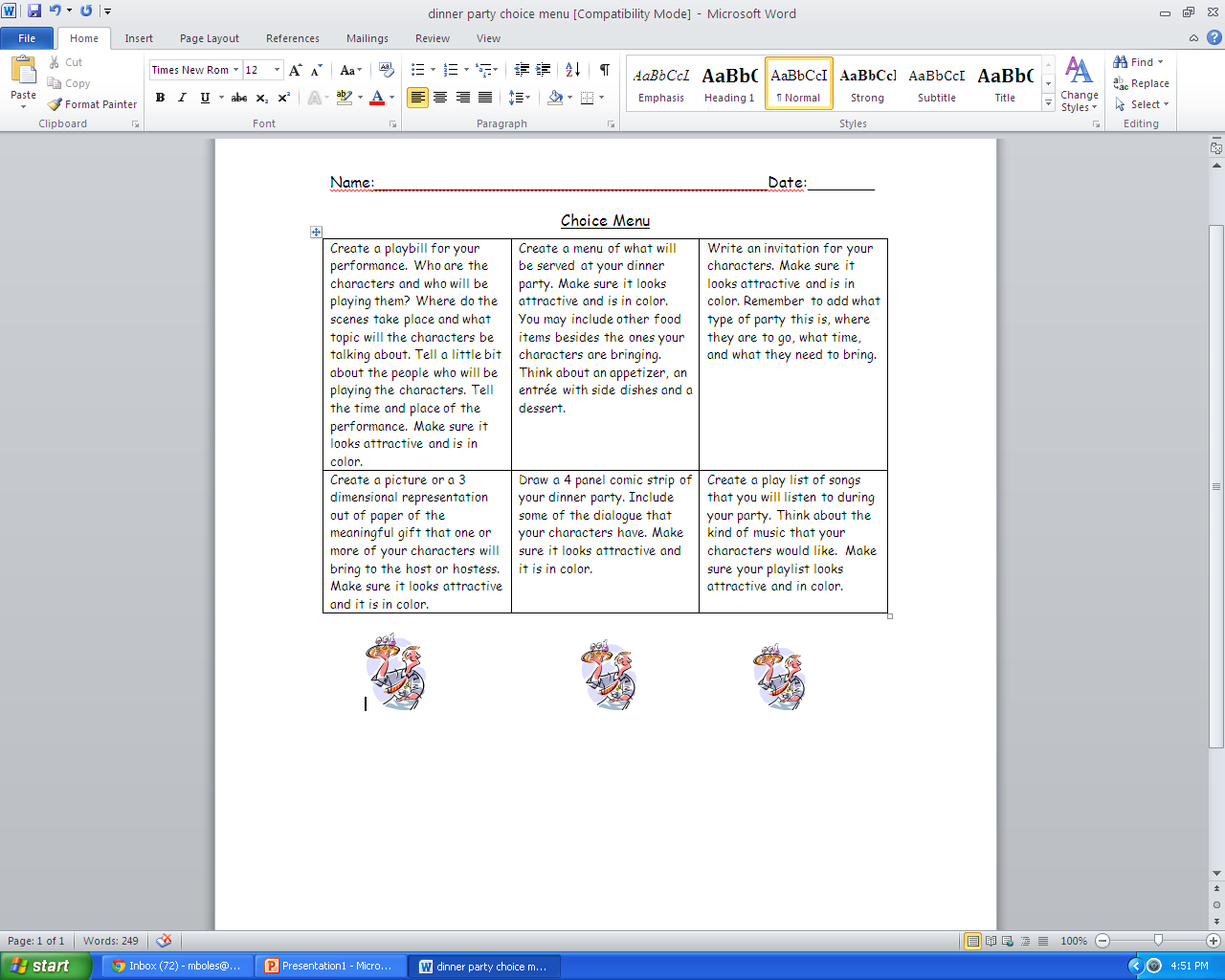 Dinner Party Character Matrix
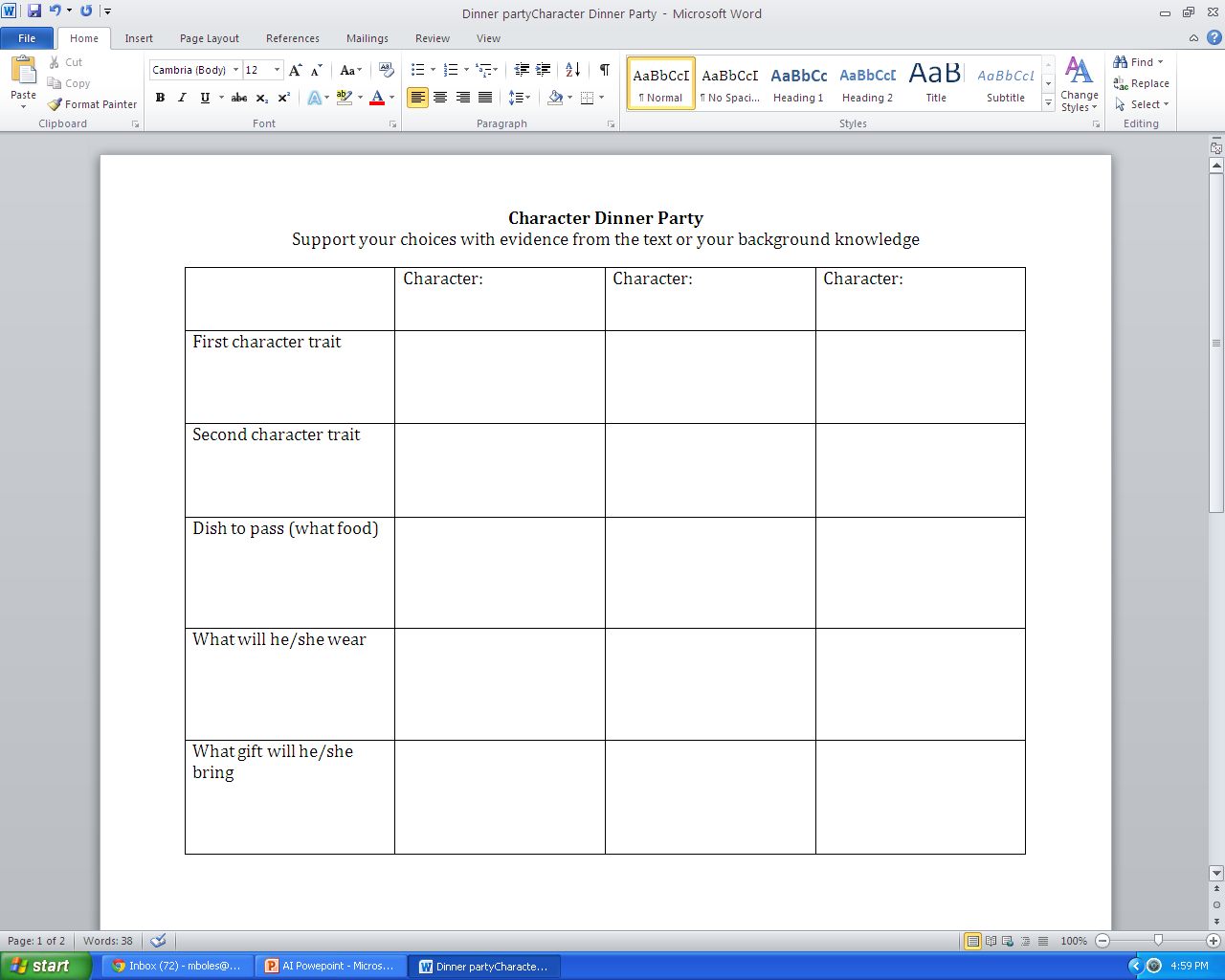 Dinner Party Character Survey
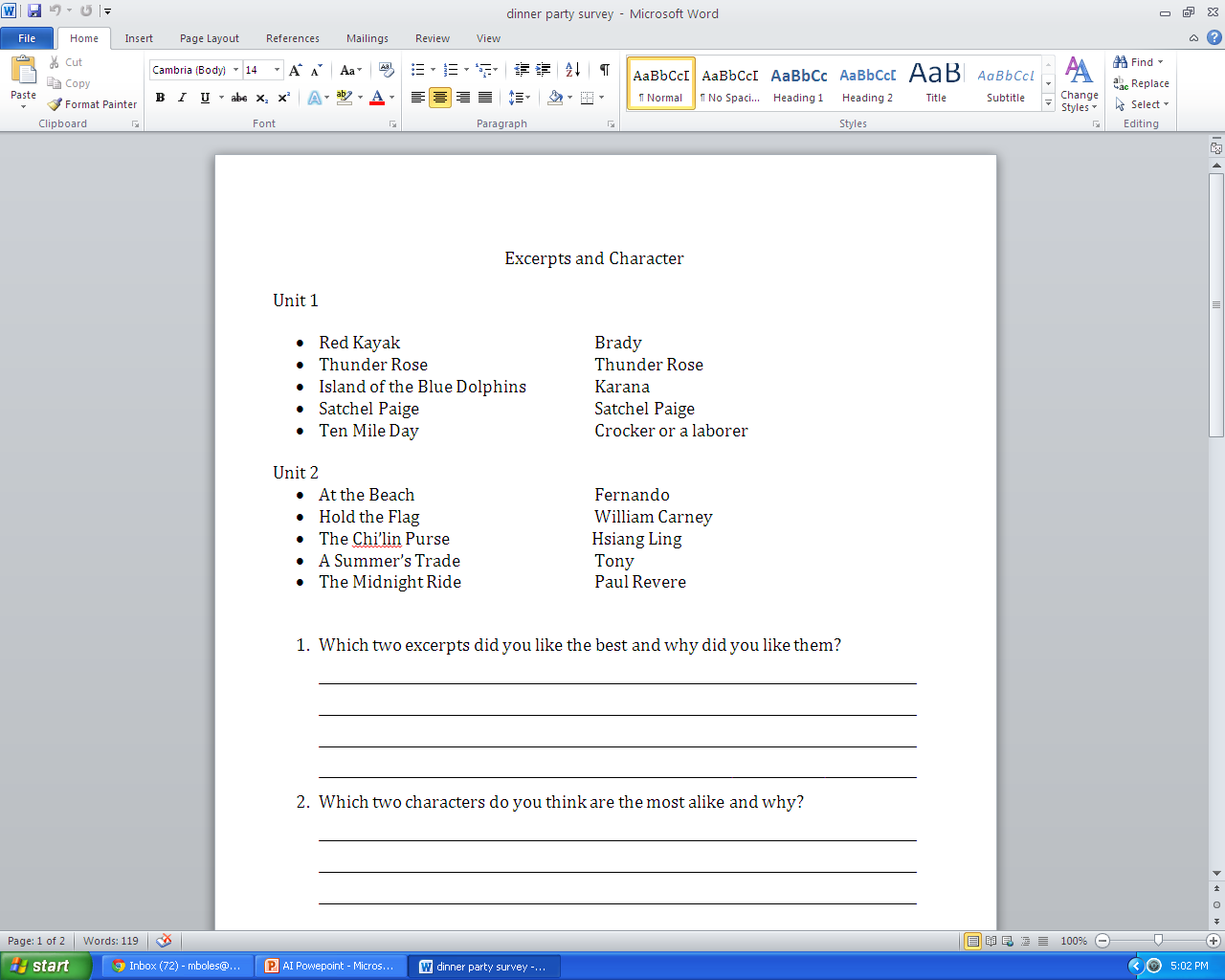 Dinner Party Rubric
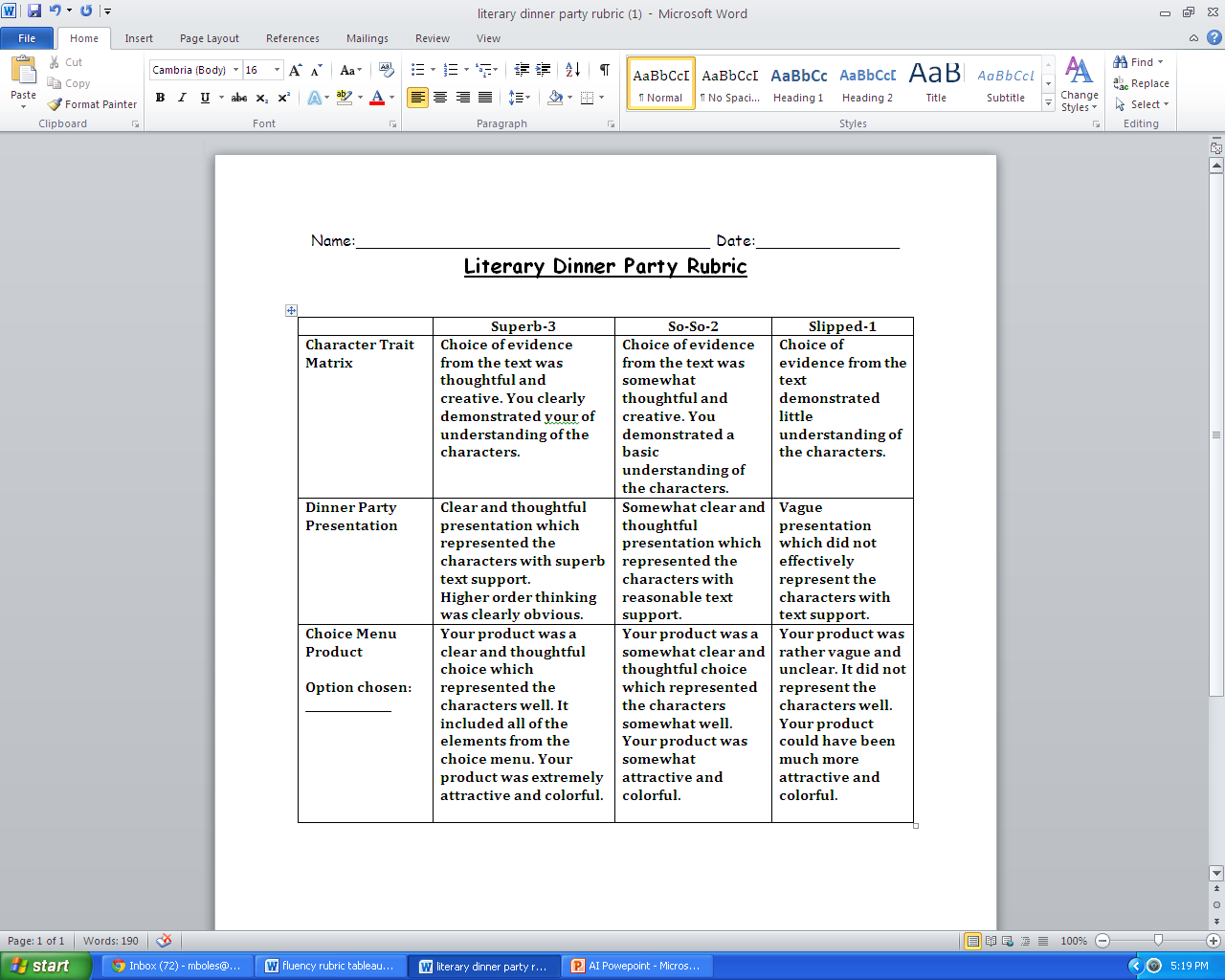 Tableau
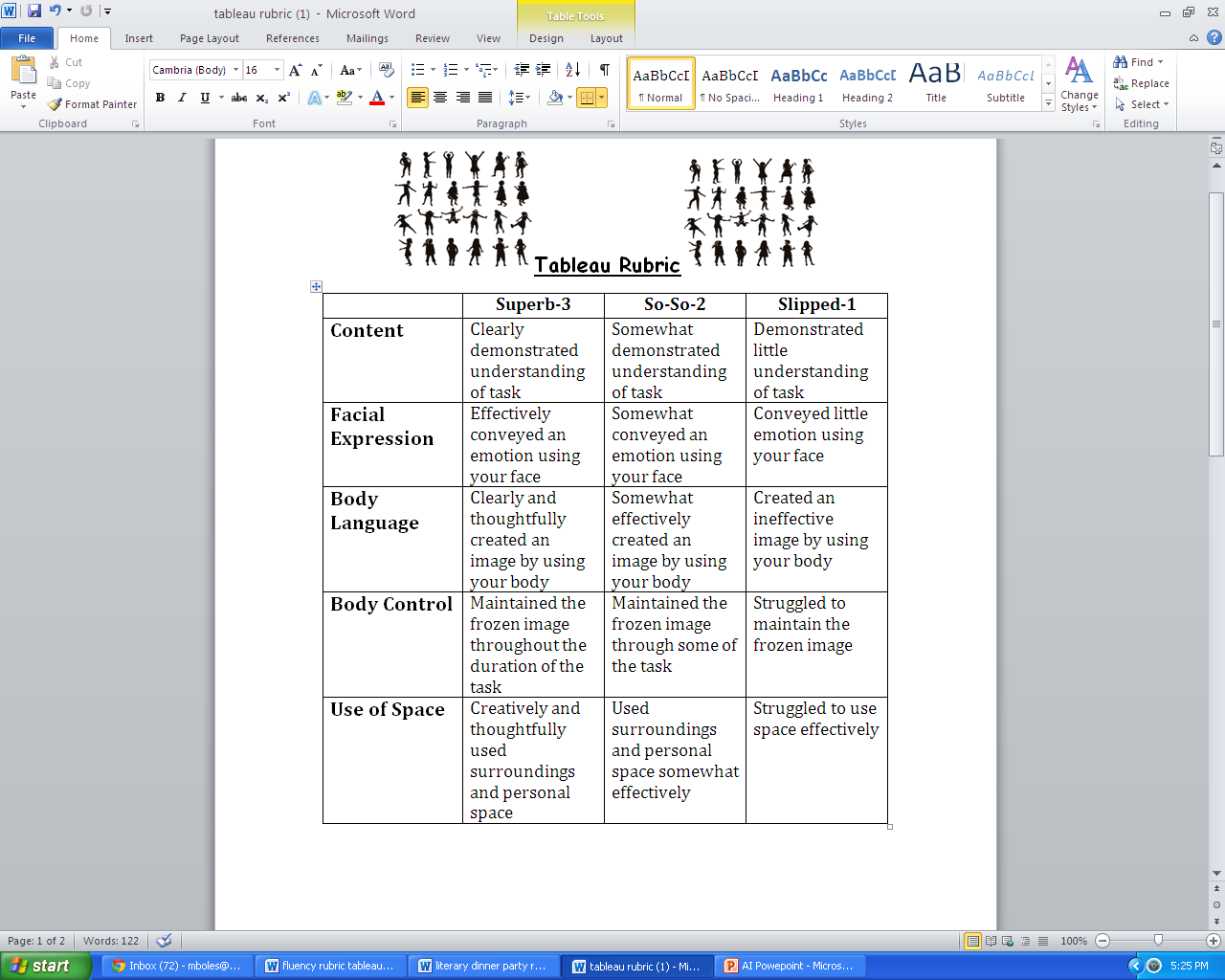 Tableau Narrator Fluency Rubric
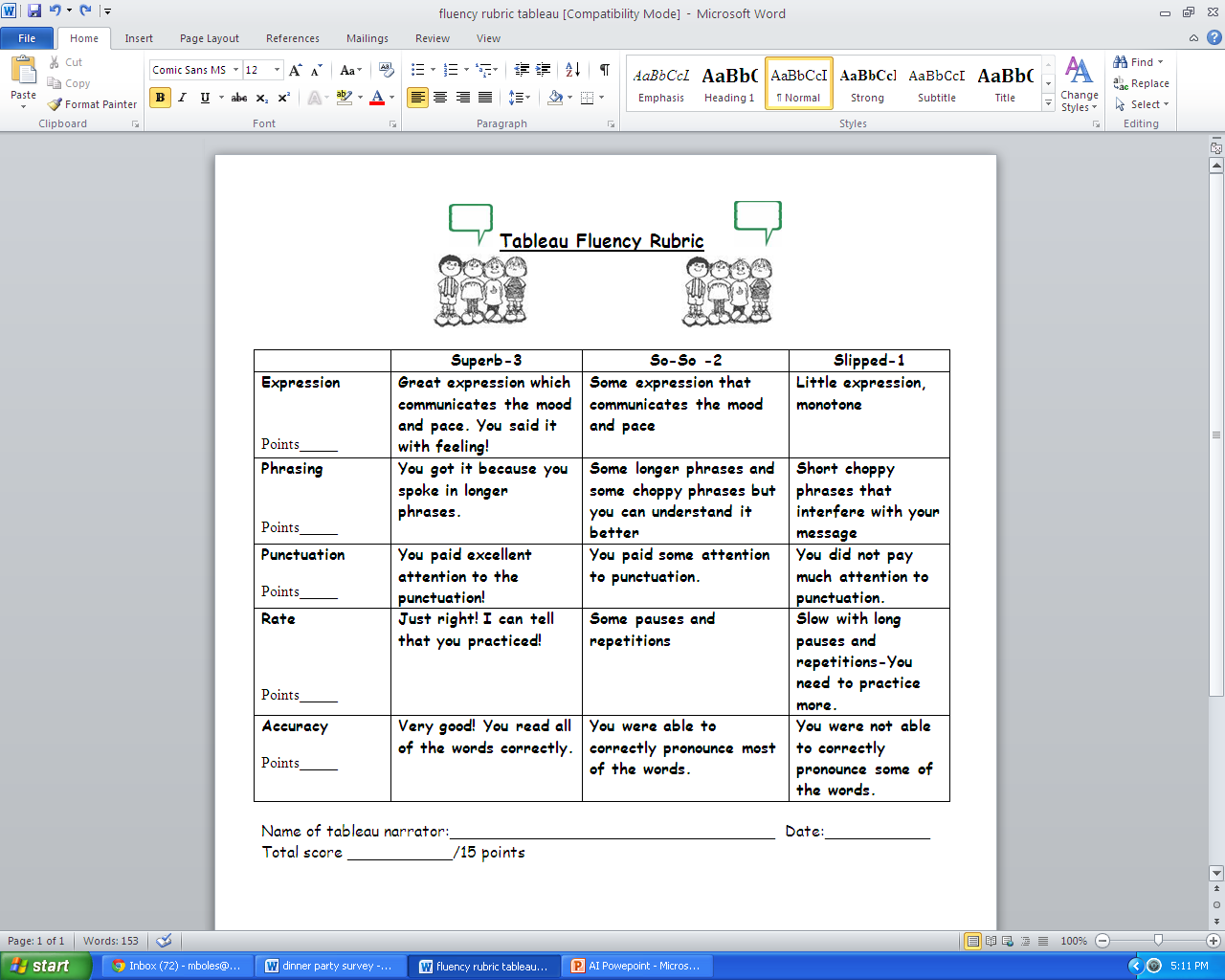 Silent Retelling -Weslandia
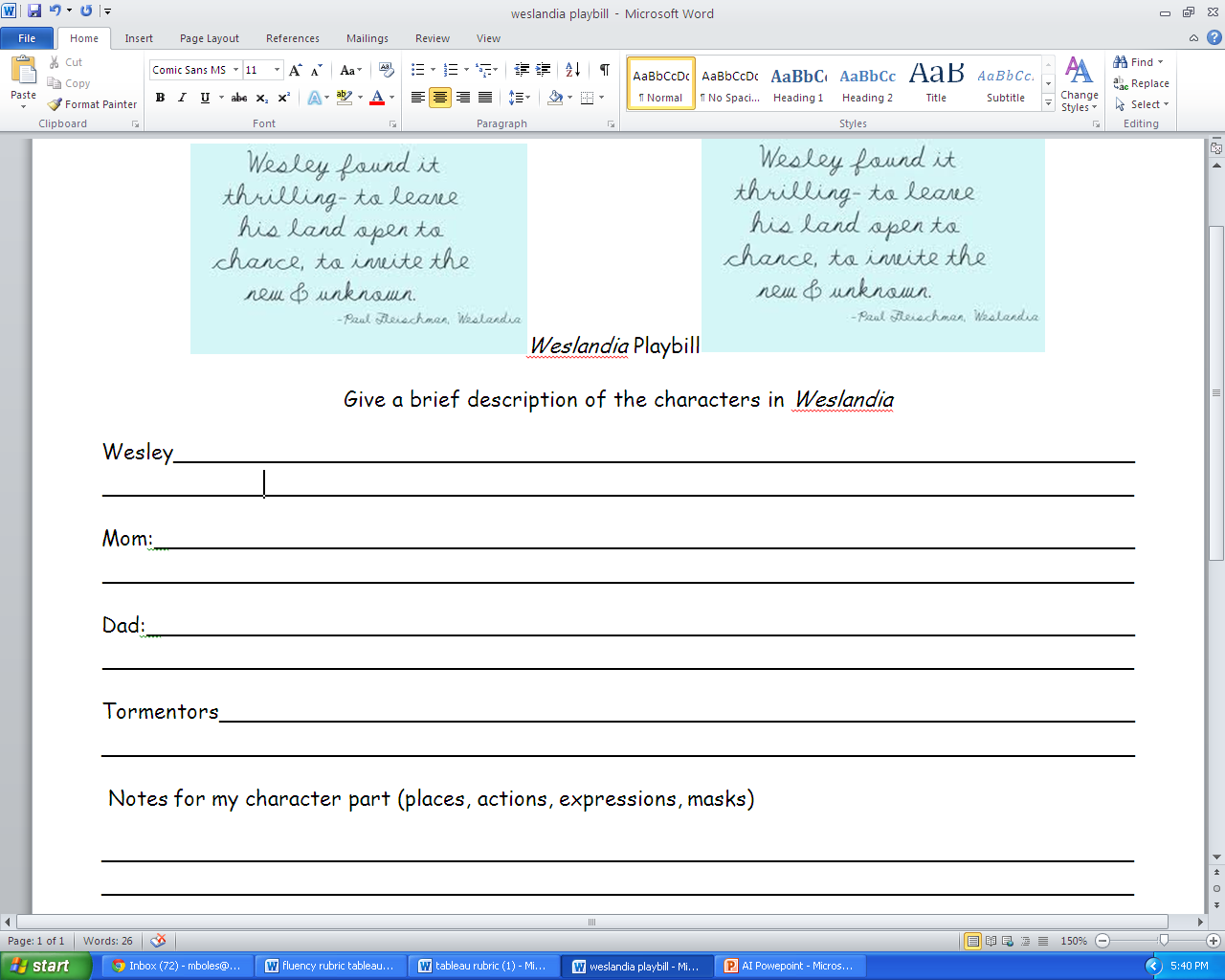 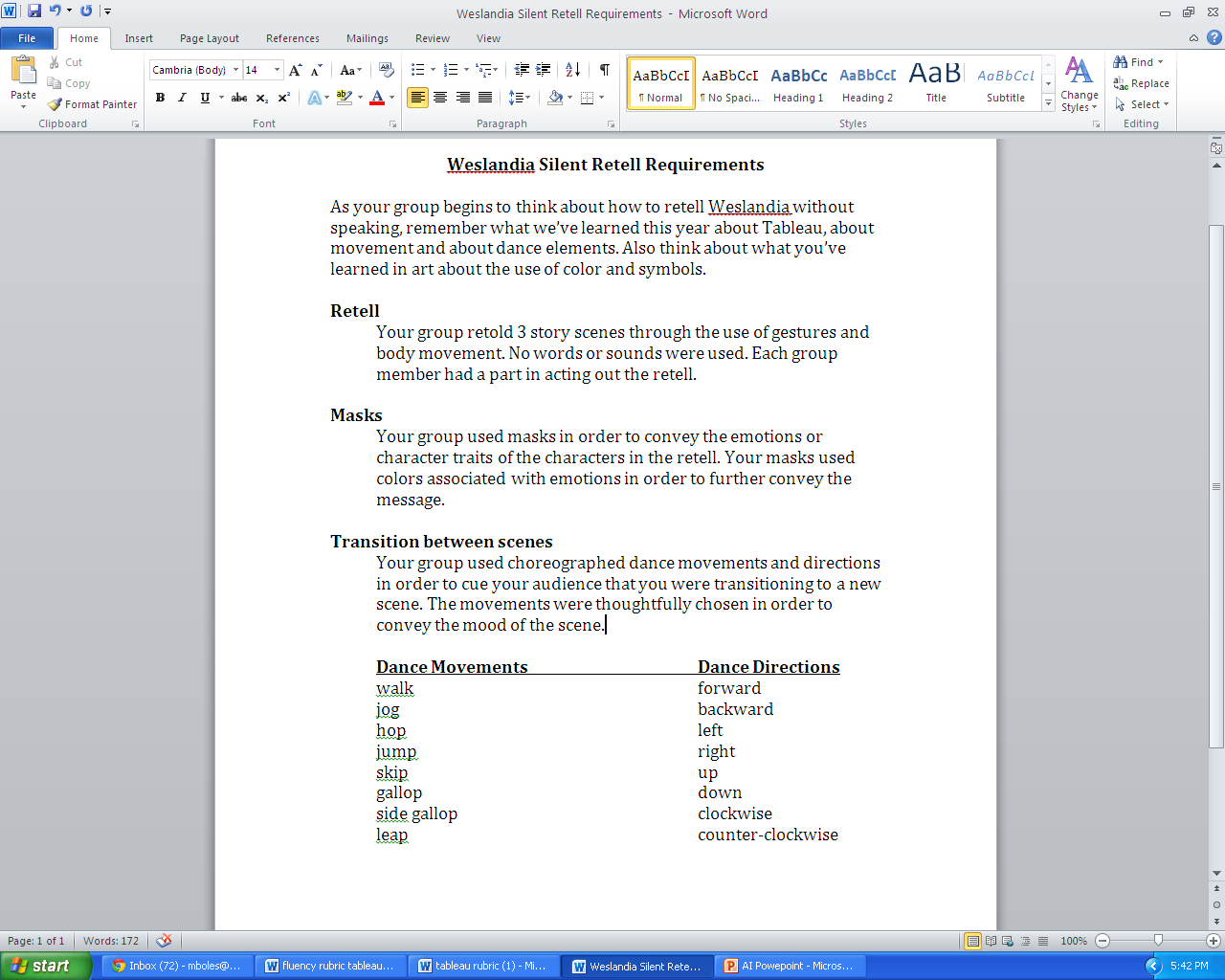 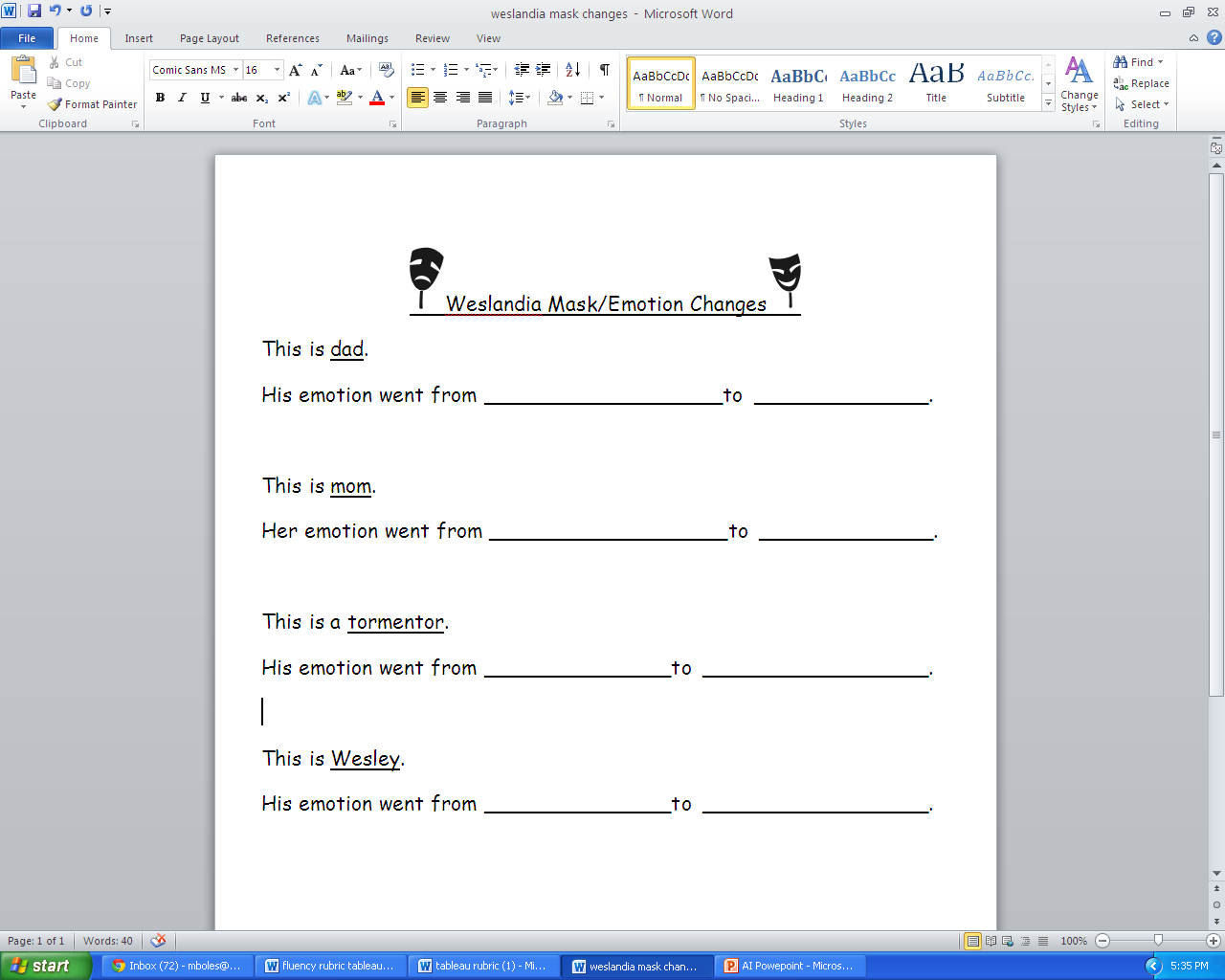 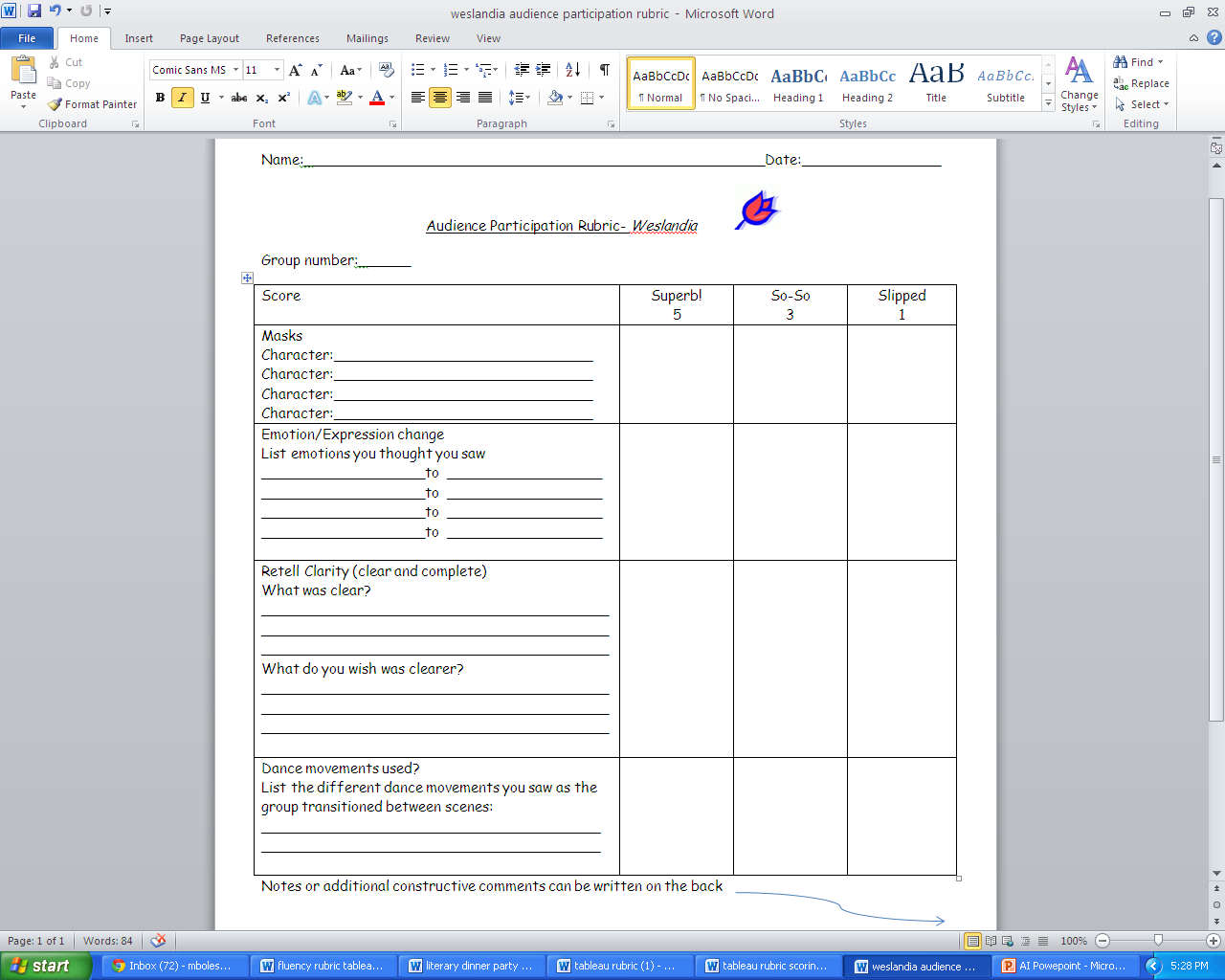 Materials designed for the 5th grade class of Mrs. Martell and Mrs. Boles